Processor
CS 3410, Spring 2014
Computer Science
Cornell University
See P&H Chapter: 4.1-4.4, 1.4, Appendix A
Full Datapath
Prog.
Mem
Data
Mem
Reg.File
inst
ALU
5
5
5
+4
PC
control
Fetch
Decode
Execute
Memory
WB
Iclicker
How many stages of a datapath are there in our single cycle MIPS design?
	A) 1
	B) 2
	C) 3
	D) 4
	E) 5
Stages of datapath (1/5)
Prog.
Mem
Data
Mem
Reg.File
inst
ALU
5
5
5
+4
PC
control
Fetch
Decode
Execute
Memory
WB
A Single cycle processor
Stages of datapath (2/5)
Prog.
Mem
Data
Mem
Reg.File
inst
ALU
5
5
5
+4
PC
control
Fetch
Decode
Execute
Memory
WB
A Single cycle processor
Stages of datapath (3/5)
Prog.
Mem
Data
Mem
Reg.File
inst
ALU
5
5
5
+4
PC
control
Fetch
Decode
Execute
Memory
WB
A Single cycle processor
Stages of datapath (4/5)
Prog.
Mem
Data
Mem
Reg.File
inst
ALU
5
5
5
+4
PC
control
Fetch
Decode
Execute
Memory
WB
A Single cycle processor
Stages of datapath (5/5)
Prog.
Mem
Data
Mem
Reg.File
inst
ALU
5
5
5
+4
PC
control
Fetch
Decode
Execute
Memory
WB
Takeaway
The datapath for a MIPS processor has five stages:
Instruction Fetch
Instruction Decode
Execution (ALU)
Memory Access
Register Writeback

This five stage datapath is used to execute all MIPS instructions
Iclicker
There are how many types of instructions in the MIPS ISA?
	A) 1
	B) 3
	C) 5
	D) 200
	E) 1000s
MIPS instructions
All MIPS instructions are 32 bits long, has 3 formats

R-type


I-type


J-type
MIPS Instruction Functions
Arithmetic/Logical
R-type: result and two source registers, shift amount
I-type:  16-bit immediate with sign/zero extension

Memory Access
load/store between registers and memory
word, half-word and byte operations

Control flow
conditional branches: pc-relative addresses
jumps: fixed offsets, register absolute
Arithmetic Instructions: Shift
00000000000001000100000110000000
R-Type
ex: r8 = r4 * 64  	# SLL r8, r4, 6
      r8 = r4 << 6
Shift
Prog.
Mem
Reg.File
inst
ALU
r8
r4
shamt = 6
sll
5
5
5
PC
sll
+4
control
shamt
Arithmetic Instructions: Immediates
00100000101001010000000000000101
I-Type
ex: r5 = r5 + 5	# ADDI r5, r5, 5 
       r5 += 5
What if immediate is negative?
ex: r5 += -1
[Speaker Notes: For addi, sign extension and can do positive and negative. Will signal overflow.
For addiu, still use sign extension, but no overflow

Add vs. addu: no overflow for addu]
Immediates
r5
Prog.
Mem
Reg.File
inst
ALU
r5
5
5
5
addi
PC
addi
+4
control
imm
extend
shamt
Immediates
r5
Prog.
Mem
Reg.File
inst
ALU
r5
5
5
5
addi
PC
addi
+4
control
imm
extend
shamt
Arithmetic Instructions: Immediates
00111100000001010000000000000101
I-Type
ex: r5 = 0x50000	# LUI r5, 5
ex: LUI r5, 0xdead
      ORI r5, r5 0xbeef

What does r5 = ?
r5 = 0xdeadbeef
Immediates
Prog.
Mem
Reg.File
inst
ALU
r5
lui
5
5
5
5
PC
lui
control
+4
16
imm
extend
shamt
[Speaker Notes: or, extra input to alu B mux from before/after extend
(or, extra mux after alu)]
Goals for today
MIPS Datapath
Memory layout
Control Instructions
Performance
How fast can we make it?
CPI (Cycles Per Instruction) 
MIPS (Instructions Per Cycle)
Clock Frequency
MIPS Instruction Types
Arithmetic/Logical
R-type: result and two source registers, shift amount
I-type:  16-bit immediate with sign/zero extension

Memory Access
load/store between registers and memory
word, half-word and byte operations

Control flow
conditional branches: pc-relative addresses
jumps: fixed offsets, register absolute
Memory Instructions
10101100101000010000000000000100
I-Type
base + offset addressing
signedoffsets
ex:  = Mem[4+r5] = r1	# SW r1, 4(r5)
Memory Operations
r5
Prog.
Mem
Reg.File
inst
ALU
r5+4
addr
5
5
5
r1
sw
PC
+4
Data Mem
control
4
imm
ext
Write Enable
ex:  = Mem[4+r5] = r1	# SW r1, 4(r5)
Memory Instructions
10101100101000010000000000000100
[Speaker Notes: sw r1 4(r5)
sb  r1, 3(r5)

If you don’t make sure half word accesses are half word aligned, or word accesses are word aligned, there will be an error signaled. We will talk about traps and exceptions later.]
Endianness
Endianness: 	Ordering of bytes within a memory word
Little Endian = least significant part first (MIPS, x86)
as 4 bytes
0x34
0x12
0x78
0x56
as 2 halfwords
0x5678
0x1234
as 1 word
Big Endian = most significant part first (MIPS, networks)
as 4 bytes
0x56
0x78
0x12
0x34
as 2 halfwords
0x1234
0x5678
as 1 word
[Speaker Notes: Comes from Gulliver travels]
Memory Layout
Examples (big/little endian):
# r5 contains 5 (0x00000005)
SB r5, 2(r0)
LB r6, 2(r0)
# R[r6] = 0x05
SW r5, 8(r0)
LB r7, 8(r0)
LB r8, 11(r0)
# R[r7] = 0x00
# R[r8] = 0x05
0x05
0x00
0x00
0x00
0x05
[Speaker Notes: Big Endian means store MSB (most significant byte) first]
MIPS Instruction Types
Arithmetic/Logical
R-type: result and two source registers, shift amount
I-type:  16-bit immediate with sign/zero extension

Memory Access
load/store between registers and memory
word, half-word and byte operations

Control flow
conditional branches: pc-relative addresses
jumps: fixed offsets, register absolute
Control Flow: Absolute Jump
00001010100001001000011000000011
J-Type
(PC+4)31..28                            target             00
(PC+4)31..28    01000000000000000000000000 00
ex: j 0x1000000
      PC = ((PC+4) & 0xf0000000) | 0x04000000
[Speaker Notes: Where  is used to concatenate 

Why should the offset be left shifted by 2. To keep the jump address word aligned. 

AND to not waste two bits that we *know* are going to be 0.]
Control Flow: Absolute Jump
00001010100001001000011000000011
J-Type
(PC+4)31..28  will be the same
Absolute addressing for jumps
Jump from 0x30000000 to 0x20000000?  NO         Reverse? NO
But: Jumps from 0x2FFFFFFF to 0x3xxxxxxx are possible, but not reverse
Trade-off: out-of-region jumps vs. 32-bit instruction encoding

MIPS Quirk:
jump targets computed using already incremented PC
[Speaker Notes: Where  is used to concatenate]
Absolute Jump
Prog.
Mem
Reg.File
inst
ALU
addr
5
5
5
PC
+4
Data Mem
control
J
imm
ext
tgt

long jump?  computed jump?
Control Flow: Jump Register
00000000011000000000000000001000
R-Type
ex: JR r3
Jump Register
R[r3]
Prog.
Mem
Reg.File
inst
ALU
addr
5
5
5
PC
JR
Data Mem
control
+4
imm
ext
tgt

Examples
E.g. Use Jump or Jump Register instruction to
jump to 0xabcd1234

But, what about a jump based on a condition?
# assume 0 <= r3 <= 1
if (r3 == 0) jump to 0xdecafe00
else jump to 0xabcd1234
Control Flow: Branches
00010000101000010000000000000011
I-Type
signed offsets
ex: BEQ r5, r1, 3
If(R[r5]==R[r1]) then PC = PC+4 + 12  (i.e. 12 == 3<<2)
[Speaker Notes: Why should the offset be left shifted by 2. To keep the jump address word aligned. 

AND to not waste two bits that we *know* are going to be 0.]
Control Flow: Branches
R[r5]
Prog.
Mem
Reg.File
inst
ALU
R[r1]
addr
5
5
5
=?
PC
Data Mem
control
+
+4
offset
BEQ
Could have used ALU for branch cmp
imm
ext
tgt
Could have used ALU for branch add

[Speaker Notes: In the book, the ALU is used to determine the branch comparison. We are choosing to do it separately. 

Anyway, can’t use ALU for both branc comparison and PC determination. At most, we can use it once. The book uses it for branch]
Control Flow: More Branches
Conditional Jumps (cont.)
00000100101000010000000000000010
almost I-Type
signed offsets
ex: BGEZ r5, 2
If(R[r5] ≥ 0) then PC = PC+4 + 8  (i.e. 8 == 2<<2)
Control Flow: More Branches
R[r5]
Prog.
Mem
Reg.File
inst
ALU
addr
5
5
5
=?
PC
Data Mem
control
+
+4
cmp
offset
BEQZ
imm
ext
tgt
Could have used ALU for branch cmp

Control Flow: Jump and Link
Why? Function/procedure calls
00001100000001001000011000000010
J-Type
Discuss later
ex: JAL 0x1000000 
	r31 = PC+8
      	PC = (PC+4)31..28 0x4000000
[Speaker Notes: 0x0121808 == 1185800]
Jump and Link
Prog.
Mem
Reg.File
inst
ALU
PC+8
R[r31]
addr
5
5
5
=?
PC
Data Mem
control
cmp
+
+4
+4
offset
imm
ext
tgt
Could have used ALU for link add

Goals for today
MIPS Datapath
Memory layout
Control Instructions
Performance
How to get it?
CPI (Cycles Per Instruction) 
MIPS (Instructions Per Cycle)
Clock Frequency
Pipelining
Latency vs throughput
Questions
How do we measure performance?
What is the performance of a single cycle CPU?

How do I get performance?
See: P&H 1.4
What instruction has the longest path
A) LW
B) SW
C) ADD/SUB/AND/OR/etc
D) BEQ
E) J
Memory Operations
Mem[4+r5]
r5
Prog.
Mem
Reg.File
inst
ALU
r5+4
r1
addr
5
5
5
Write Enable
lw
PC
+4
Data Mem
control
Mem[4+r5]
4
imm
ext
ex:  = r1 = Mem[4+r5] 	# LW r1, 4(r5)
Performance
How do I get it?
	Parallelism
	Pipelining
	Both!
Performance: Aside
Speed of a circuit is affected by the number of gates in series (on the critical path or the deepest level of logic)
inputsarrive
outputsexpected
combinatorial
Logic
tcombinatorial
4-bit Ripple Carry Adder
A3
B3
A2
B2
A1
B1
A0
B0
C3
C2
C1
C4
C0
S3
S2
S1
S0
Carry ripples from lsb to msb
First full adder, 2 gate delay
Second full adder, 2 gate delay
…
Adding
Main ALU, slows us down
Does it need to be this slow?

Observations
Have to wait for Cin
Can we compute in parallel in some way?
CLA carry look-ahead adder
Carry Look Ahead Logic
Can we reason independent of Cin?
Just based on (A,B) only

When is Cout == 1, irrespective of Cin

If Cin == 1, when is Cout also == 1
1-bit Adder with Carry
A
B
Cin
Cout
S
Full Adder
Adds three 1-bit numbers
Computes 1-bit result and 1-bit carry
Can be cascaded
1-bit CLA adder
A
B
Cin
R
p
g
Create two terms: propagator, generator
g = 1, generates Cout: g = AB
Irrespective of Cin
p = 1, propagates Cin to Cout: p = A + B
p and g generated in 1 cycle delay
R is 2 cycle delay after we get Cin
1-bit Adder with Carry
A
B
Cin
Cout
S
Full Adder
Adds three 1-bit numbers
Computes 1-bit result and 1-bit carry
Can be cascaded
4-bit CLA
A
B
A
B
A
B
A
B
C3
C2
C1
C0
S
p
g
p
g
p
g
p
g
CLA (carry look-ahead logic)
C4
CLA takes p,g from all 4 bits, C0 and generates all Cs: 2 gate delay
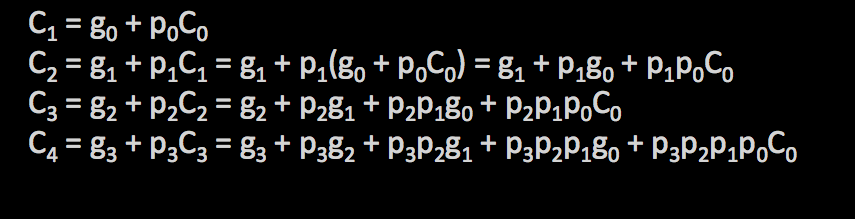 Ci = Function (C0, p and g values)
C3
C2
C1
S2
S3
S1
S0
g3
g2
g1
g0
p3
p2
p1
p0
Given A,B’s, all p,g’s are generated in 1 gate delay in parallel
Given all p,g’s, all C’s are generated in 2 gate delay in parallel
Given all C’s, all S’s are generated in 2 gate delay in parallel
4-bit CLA
A3
B3
A2
B2
A1
B1
A0
B0
C0
CLA (carry look-ahead logic)
Sequential operation is made into parallel operation!!
Performance
Ripple carry adder vs carry lookahead adder for 8 bits
2 x 8  vs. 5
Performance
How do I get it?
	Parallelism
	Pipelining
	Both!